Chapter 11
Derivatives of Carboxylic Acids
Derivatives of Carboxylic Acids
There are a number of carboxylic acid related compounds in which the -OH group in the acid is replaced by something else. Compounds like this are described as acid derivatives.
One common aspect of all carboxylic acid derivatives is the similarities of their reactions, all of which involve nucleophilic susbstitution.
A nucleophile (:N) attacks at the carbonyl carbon and is followed by the elimination of a leaving group (L). The leaving group may be a chloride, an alkoxide, ammonia or an amine, depending on whether the acid derivative under nucleophilic attack is an acyl chloride, an ester, or an amide, respectively.
1- Acyl Chlorides:-
Acyl chlorides (also known as acid chlorides) are one example of an acid derivative. In this case, the -OH group has been replaced by a chlorine atom.
The acyl group
The acyl group is a hydrocarbon group attached to a carbon-oxygen double bond:
The "R" group is normally restricted to an alkyl group. It could, however, equally well be a group based on a benzene ring.
Nomenclature of acid chloride:-
The acyl chloride is named by replacing the word “-ic acid” from the name of the component carboxylic acid by “-yl chloride”.
If you have something substituted into the hydrocarbon chain, the carbon in the -COCl group counts as the number 1 carbon.
For example, 2-methylbutanoyl chloride is:
Preparation of Acyl Chlorides :-
Replacing the -OH group using phosphorus(V) chloride, PCl5
Phosphorus pentachloride, PCl5, is a solid which reacts with carboxylic acids in the cold to give steamy acidic fumes of hydrogen chloride. It leaves a liquid mixture of the acyl chloride and a phosphorus compound, phosphorus trichloride oxide (phosphorus oxychloride) - POCl3.
The acyl chloride can be separated by fractional distillation.
For example:
Replacing the -OH group using phosphorus(III) chloride, PCl3
Phosphorus trichloride, PCl3,  is a liquid at room temperature. Its reaction with a carboxylic acid is less dramatic than that of phosphorus(V) chloride because there is no hydrogen chloride produced.
For example:
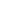 Replacing the -OH group using sulphur dichloride oxide (thionyl chloride)
The sulphur dichloride oxide (thionyl chloride) reacts with carboxylic acids to produce an acyl chloride, and sulphur dioxide and hydrogen chloride gases are given off.
For example:
Reactions of Acyl Chlorides:-
Acyl chlorides undergo nucleophilic substitution. They are attacked by nucleophiles at the carbonyl carbon, and the chloride ion is eliminated.
The attacking nucleophiles usually employed in reactions with acyl chlorides are water, alcohol, ammonia, or amines. The substitution products formed are carboxylic acids, esters, amides, or substituted amides, respectively.
Reactions of Acyl Chlorides:-
Friedel-Crafts acylation of benzene
Acylation is the term given to substituting an acyl group such as CH3CO- into another molecule. An acyl group is a hydrocarbon group attached to a carbon-oxygen double bond.
Therefore, if you react benzene with ethanoyl chloride in the presence of an aluminium chloride catalyst, the equation for the reaction is:
Reduction of Acyl Chlorides (Rosenmund reduction):-
Acyl chlorides can be reduced by catalytic hydrogenation. The catalyst must be treated with sulphur or poisoned, in order to prevent the reduction of the aldehyde to an alcohol. The reaction is known as the Rosenmund reduction.
2- Acid Anhydrides
Anhydrides are compounds that may be thought of as being derived from carboxylic acids by loss of water.
Cyclic anhydrides are usually prepared by dehydration. Most other anhydrides, however, are usually synthesized by reaction of a carboxylate salt with an acyl chloride.
Nomenclature:-
An anhydride is named by replacing the word “acid” from the name of the component carboxylic acid by “anhydride”.
Preparation of Anhydride:-
Most anhydrides are prepared by the reaction of an acyl chloride with a carboxylate salt.
Cyclic anhydrides may be prepared from intermolecular dehydration by heating certain dicarboxylic acids.
Reactions of Anhydride:-
Anhydrides react readily with water, alcohol, phenol, ammonia, and amines to give substitution products. The by- product in each case is a carboxylic acid.
These reactions, like those of acyl chlorides, are nucleophilic substitutions, but they take place more slowly than do the acyl chloride reactions.
The mechanism of nucleophilic substitution of an anhydride with alcohol to give an ester can be summarized in the following three steps:-
3- Esters
Esters are derived from carboxylic acids. A carboxylic acid contains the -COOH group, and in an ester, a hydrocarbon group of some kind replaces the hydrogen in this group. This could be an alkyl group like methyl or ethyl, or one containing a benzene ring like phenyl.
A common ester - ethyl ethanoate
The most commonly discussed ester is ethyl ethanoate.
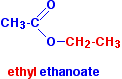 Nomenclature:- 
An ester is named by first naming the alkyl group of the alcohol and then naming the acid from which it is derived (but replacing the –ic acid ending with –ate).
Preparation of Esters:-
Esters are commonly prepared by heating a mixture of an alcohol and a carboxylic acid in the presence of a strong mineral acid catalyst. This reaction is reffered to as direct esterification, or Fisher esterification.
Another  important method of preparing esters is by the reaction between acyl chlorides and alcohols. This reaction, which also involves nucleophilic substitution, gives a greater yield of ester than the Fisher esterification.
A third method of preparing esters is by the reaction between anhydrides and alcohols. Anhydrides are reactive compounds and give a high yield of ester when reacted with primary and secondary alcohols. Tertiary alcohols primarily undergo dehydration to give alkenes.
Reactions of Esters:-
The acid hydrolysis of esters is the reverse of acid- catalyzed esterification, and it yields a molecule of alcohol and a molecule if carboxylic acid. An excess of water is used in this reaction in order to derive the equilibrium to the right.
Saponification (Latin: sapo = soap) refers to the hydrolysis of esters by treatment with an aqueous solution of strong base such as sodium hydroxide, NaOH.
Alcoholysis is the reaction between an ester and an alcohol in the presence of a strong acid catalyst to give an equilibrium mixture with another ester and alcohol. This reaction is also sometimes referred to as ester interchange, or treansesterification.
Ammonolysis is the reaction of esters with ammonia to give amides.
As an example:-
Reduction of Esters:-
Lithium aluminium hydride (liAlH4) reduces Esters, like carboxylic acids. The reduction of esters produces two moles of alcohol: one from the acid part of the ester, the other from the alcohol part.
Reaction with Grignard Reagents:-
Esters, like aldehydes and ketones, react with Grignard  reagents, producing tertiary alcohols. The mechanism of the reaction is shown below.
The following equations show a specific example for this reaction.
4- Amides
The amides are carboxylic acid derivatives formed from the replacement of the –OH function of the carboxyl by an amino group.
If the hydrogens of the amino group are replaced by one or two alkyl or aryl groups, the amide is referred to as an N- substituted or an N,N-disubstituted amide.
Nomenclature:-
Simple amides are named by replacing the ending –ic acid or –oic acid from the corresponding carboxylic acid by the word amide.
N-substituted amides are named by listing first the alkyl or aryl substituent on the nitrogen atom and then the parent amide.
Preparation of Amides:-
Amides are more commonly prepared from the reaction of ammonia or primary or secondary amines with acyl halides or anhydrides.
An example:-
Reactions of Amides:-
Hydrolysis:- 
The acid- or base- hydrolysis of amides gives a carboxylic acid or a carboxylate salt, respectively.
Reduction of Amides:-
Lithium aluminum hydride, LiAlH4, reduces simple amides to primary amines, N-substituted amides to secondary amines, and N,N-disubstitutes amides to tertiary amines.
Simple amides can be converted to primary amines with one loss carbon atom by reaction with alkaline hypohalite solution. This reaction is called the Hofmann degradation of amides.